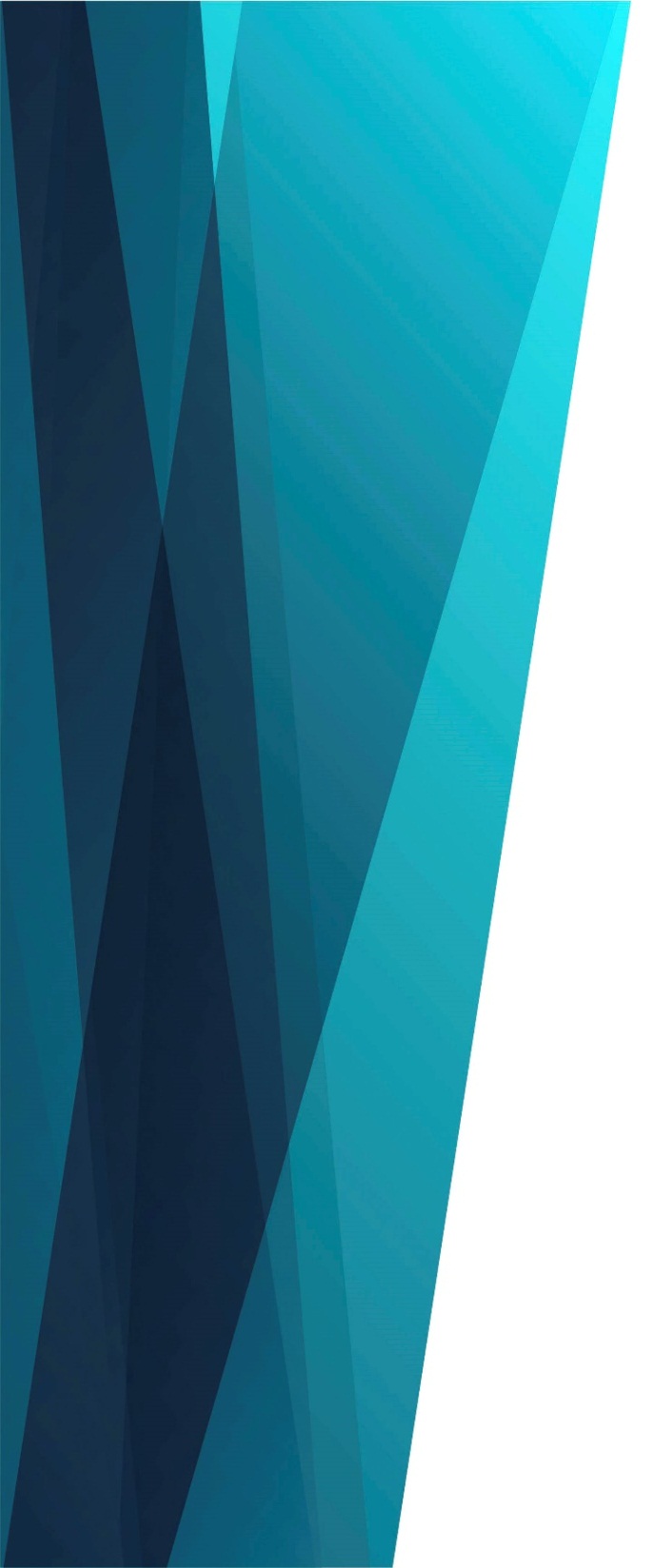 Радостную песню слышно в небесах!
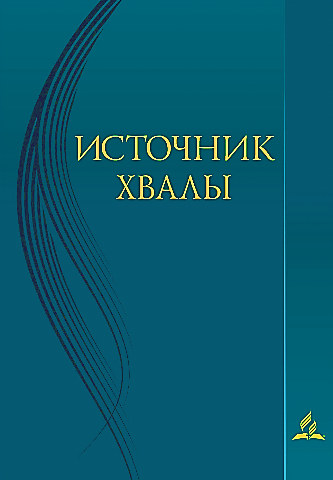 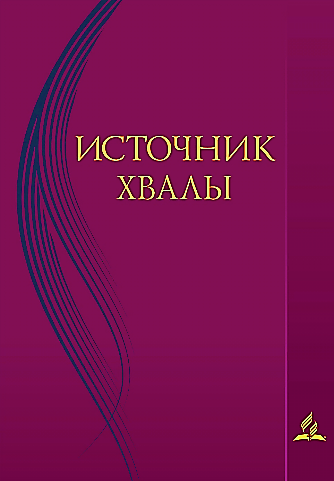 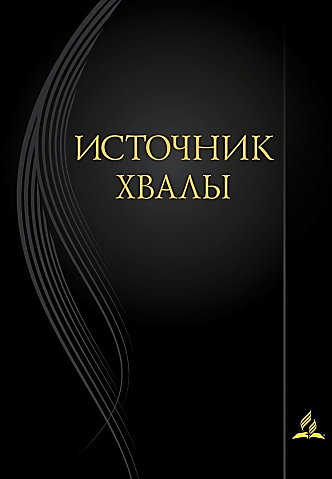 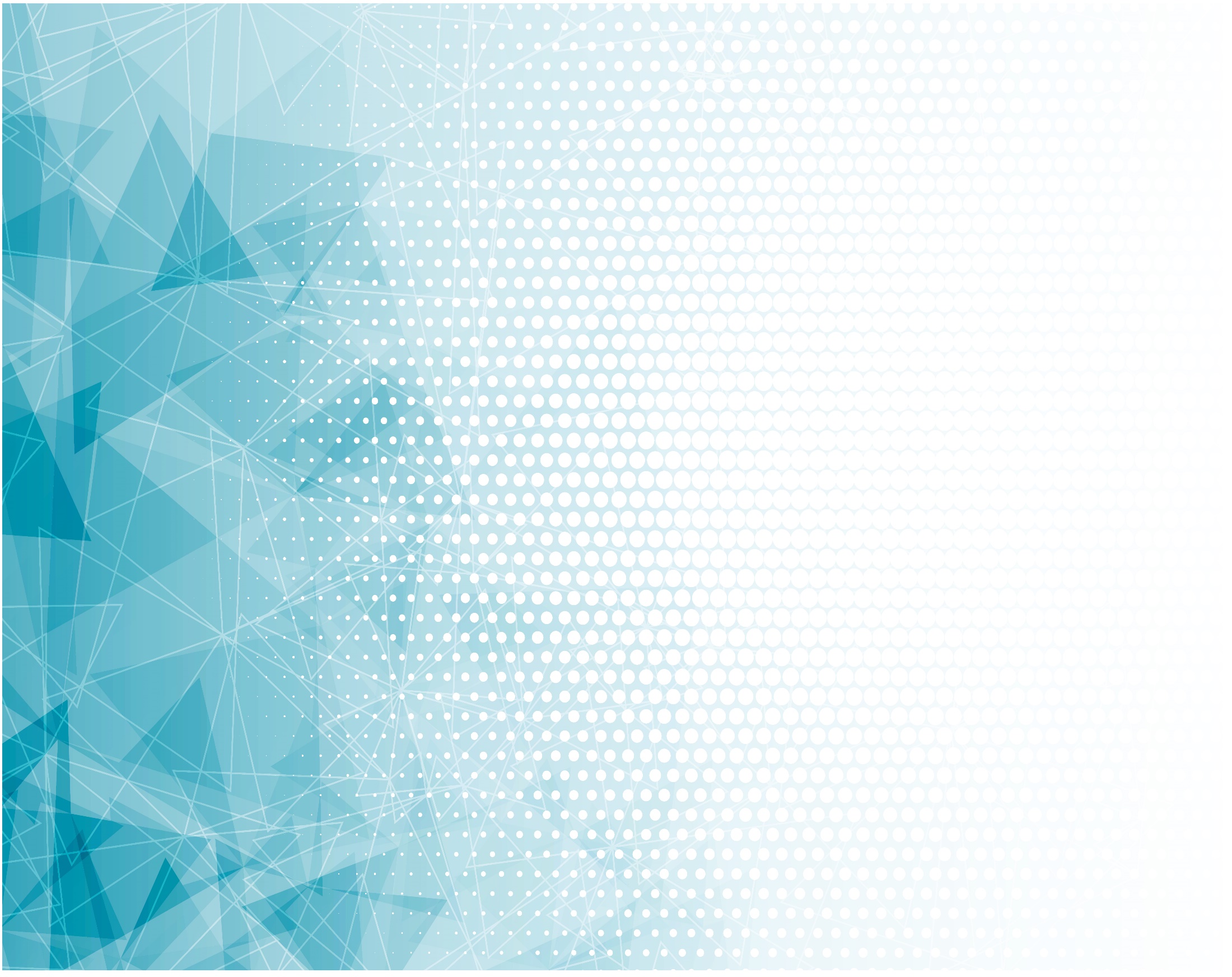 Радостную песню 
Слышно в небесах.
Сын, блуждавший 
К жизни, возвращён,
С Богом примирённый, 
В радостных слезах, 
С ним завет 
Иисуса заключён.

Припев:

Слава, слава, 
Господу хвала!
Торжествуют 
Небо и земля.
Припев:

Воспевают Бога
Верные сердца
Всех, омытых 
Кровию Христа.

Радостную песню 
Слышно в небесах,
Найдено 
Пропавшее дитя.

Был он отчуждённый, 
Мёртвый во грехах,
И теперь ожил 
Он для Христа.

Радостную песню 
Слышно в небесах,
Воспевают все 
Любовь Христа.
Пусть зажжётся пламя 
В дремлющих сердцах
И хвалой наполнит 
Все уста.
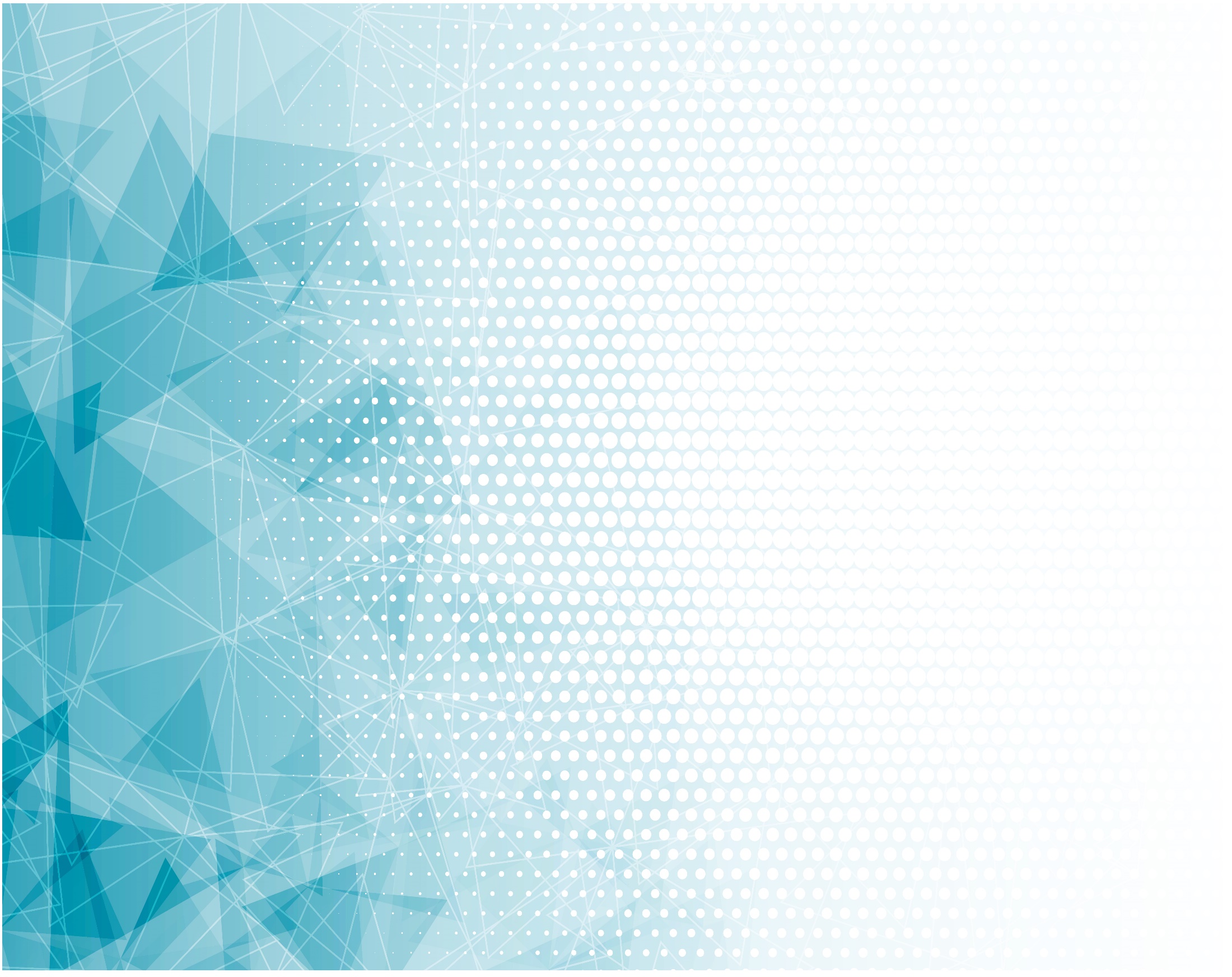 Припев:

Слава, слава, 
Господу хвала!
Торжествуют 
Небо и земля.
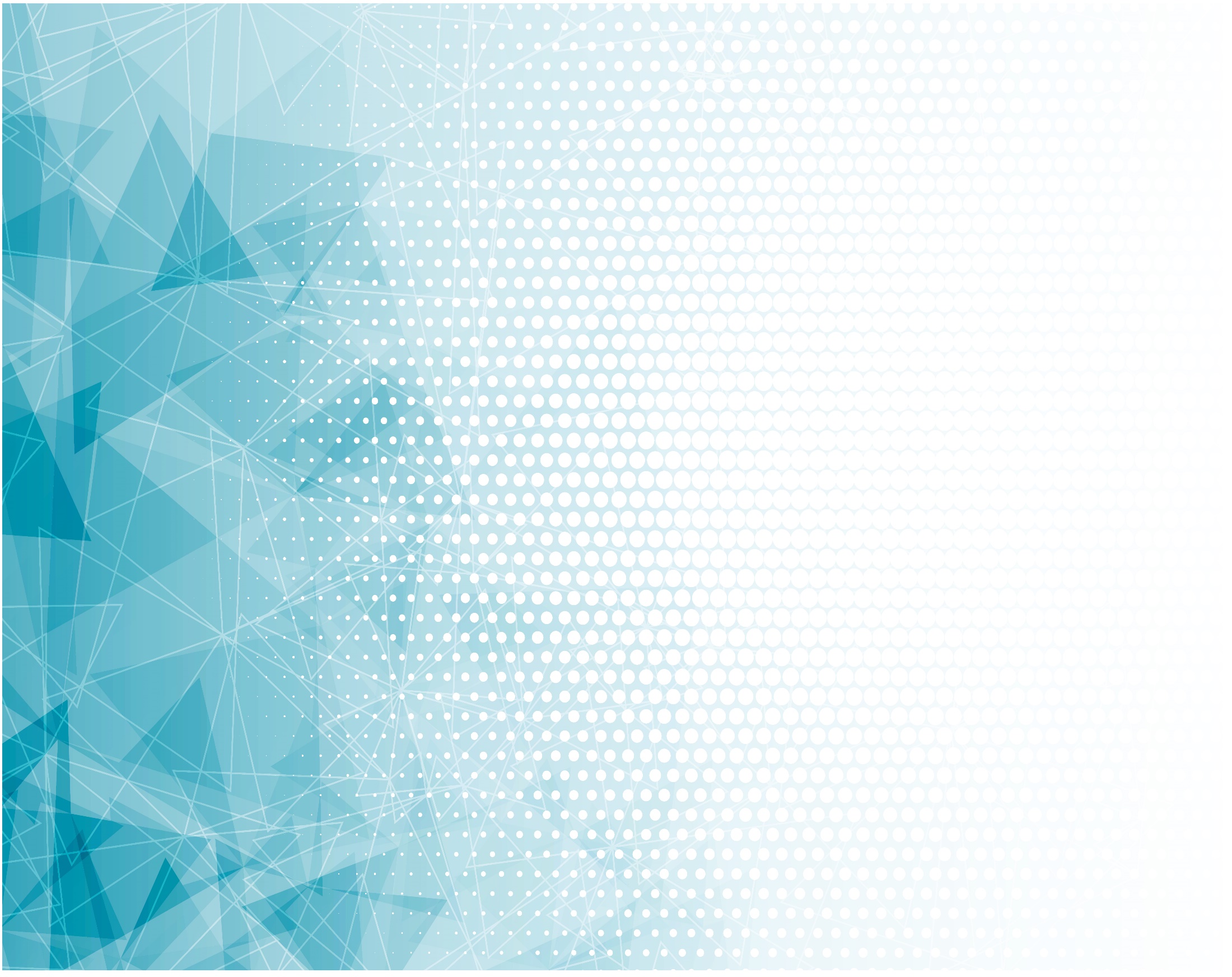 Припев:

Воспевают Бога
Верные сердца
Всех, омытых 
Кровию Христа.
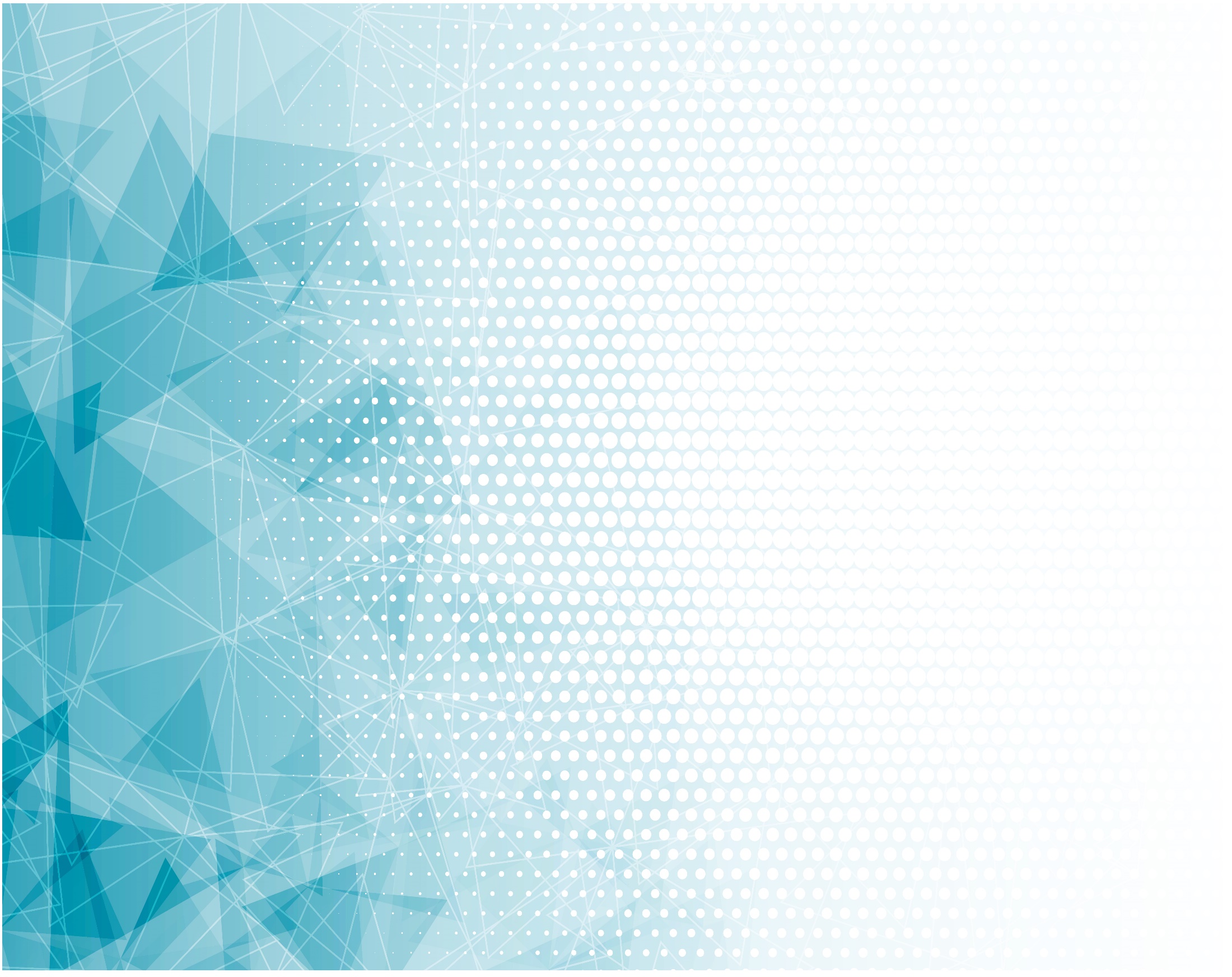 Радостную песню 
Слышно в небесах,
Найдено 
Пропавшее дитя.
Был он отчуждённый, 
Мёртвый во грехах,
И теперь ожил 
Он для Христа.
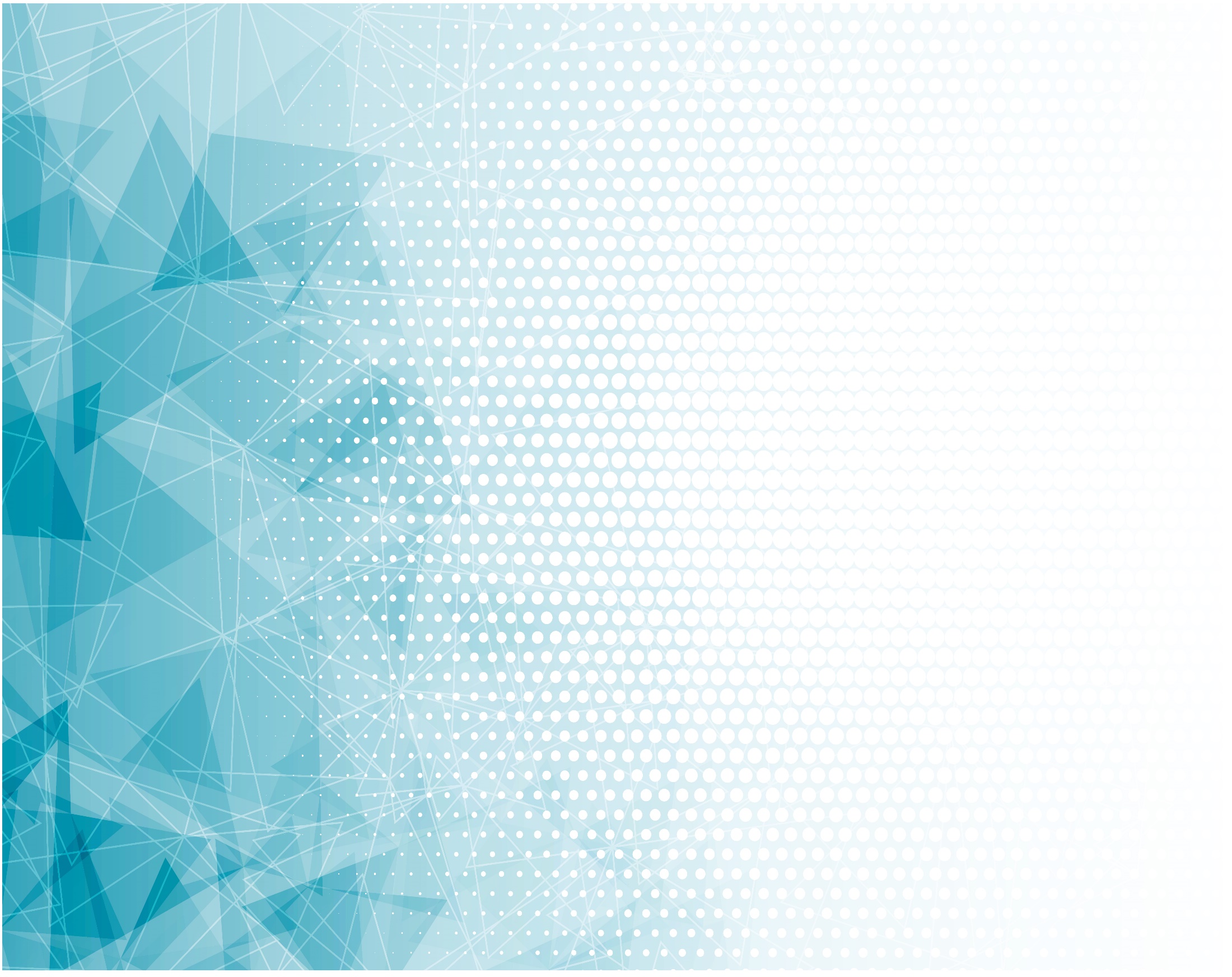 Припев:

Слава, слава, 
Господу хвала!
Торжествуют 
Небо и земля.
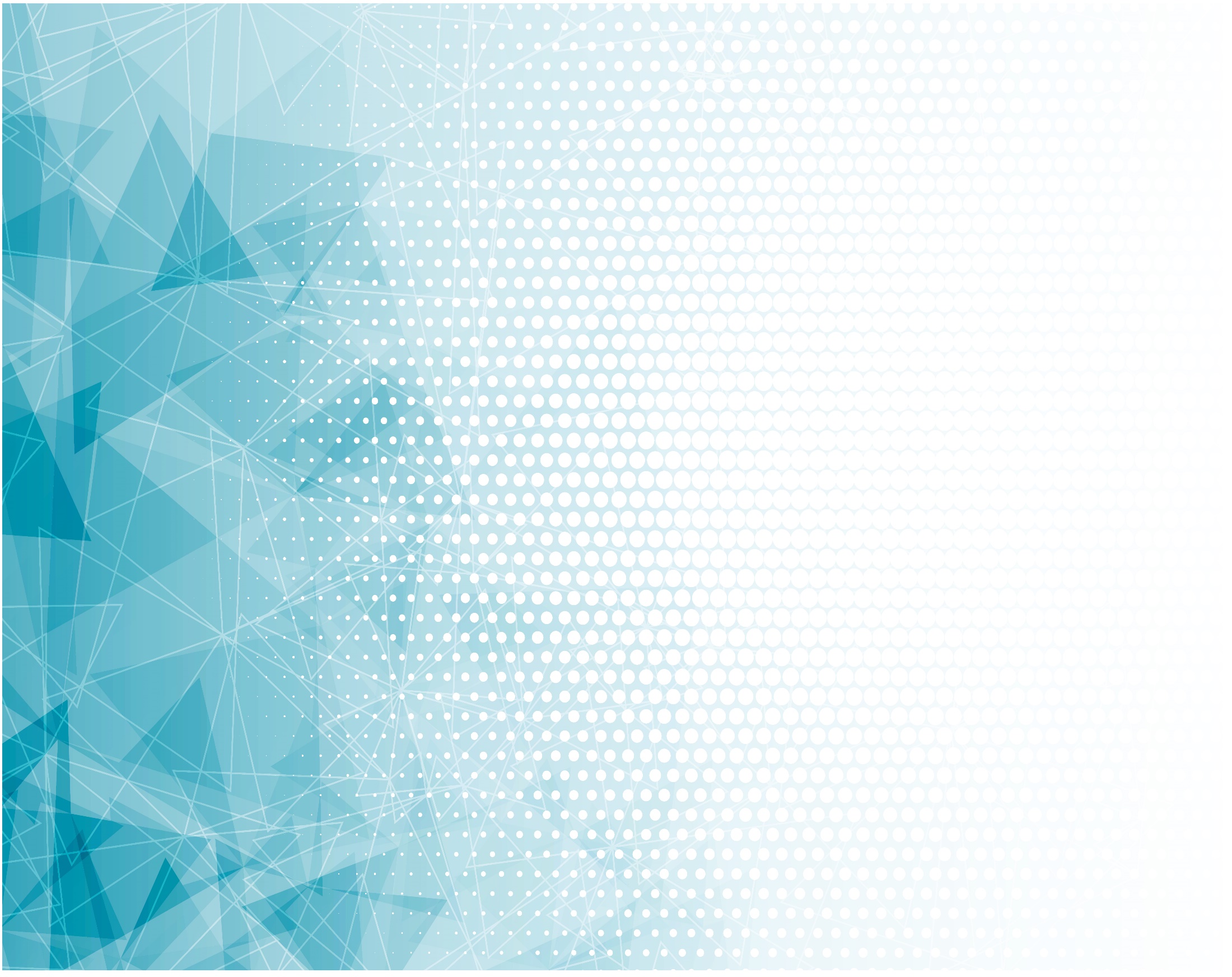 Припев:

Воспевают Бога
Верные сердца
Всех, омытых 
Кровию Христа.
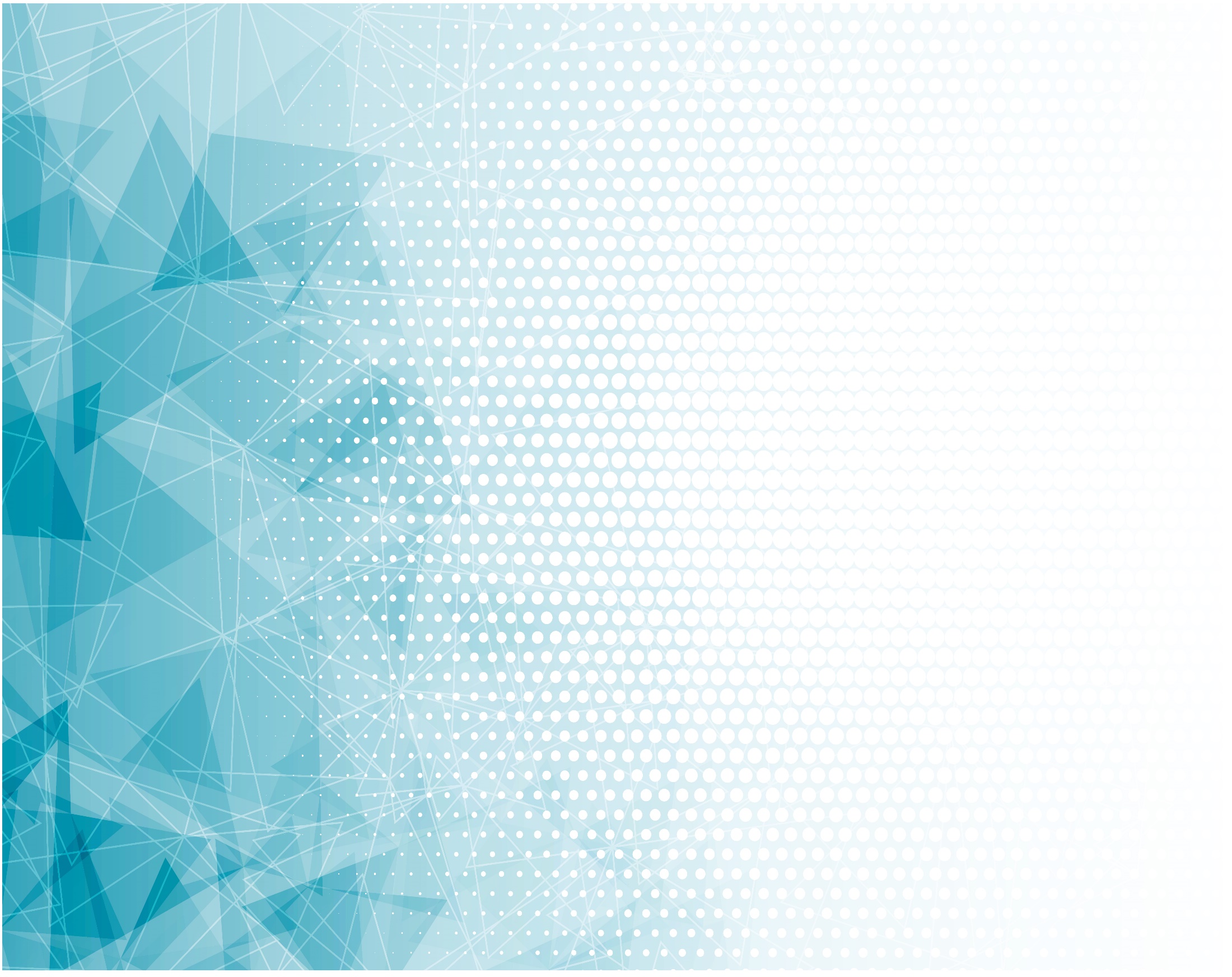 Радостную песню 
Слышно в небесах,
Воспевают все 
Любовь Христа.
Пусть зажжётся пламя 
В дремлющих сердцах
И хвалой наполнит 
Все уста.
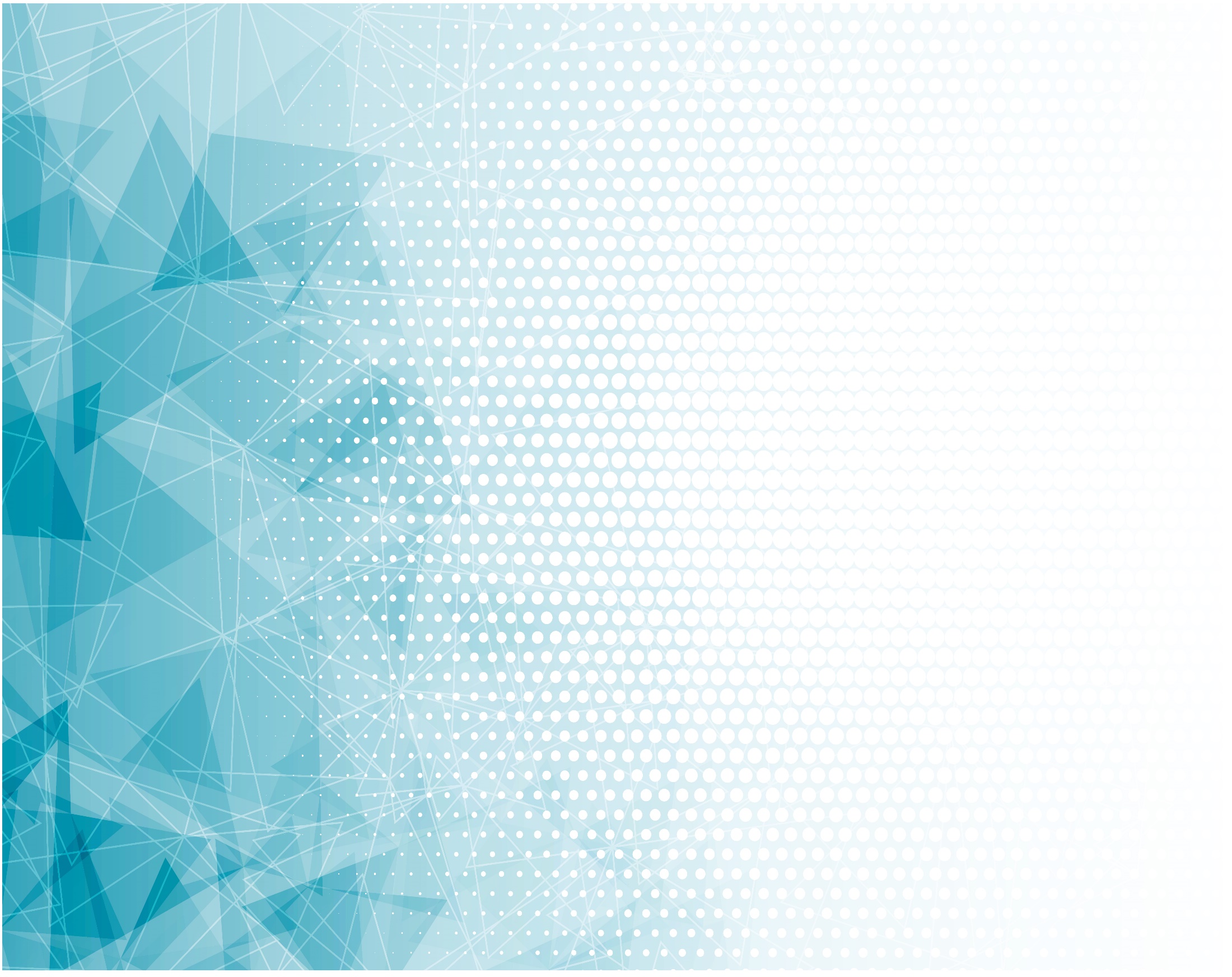 Припев:

Слава, слава, 
Господу хвала!
Торжествуют 
Небо и земля.
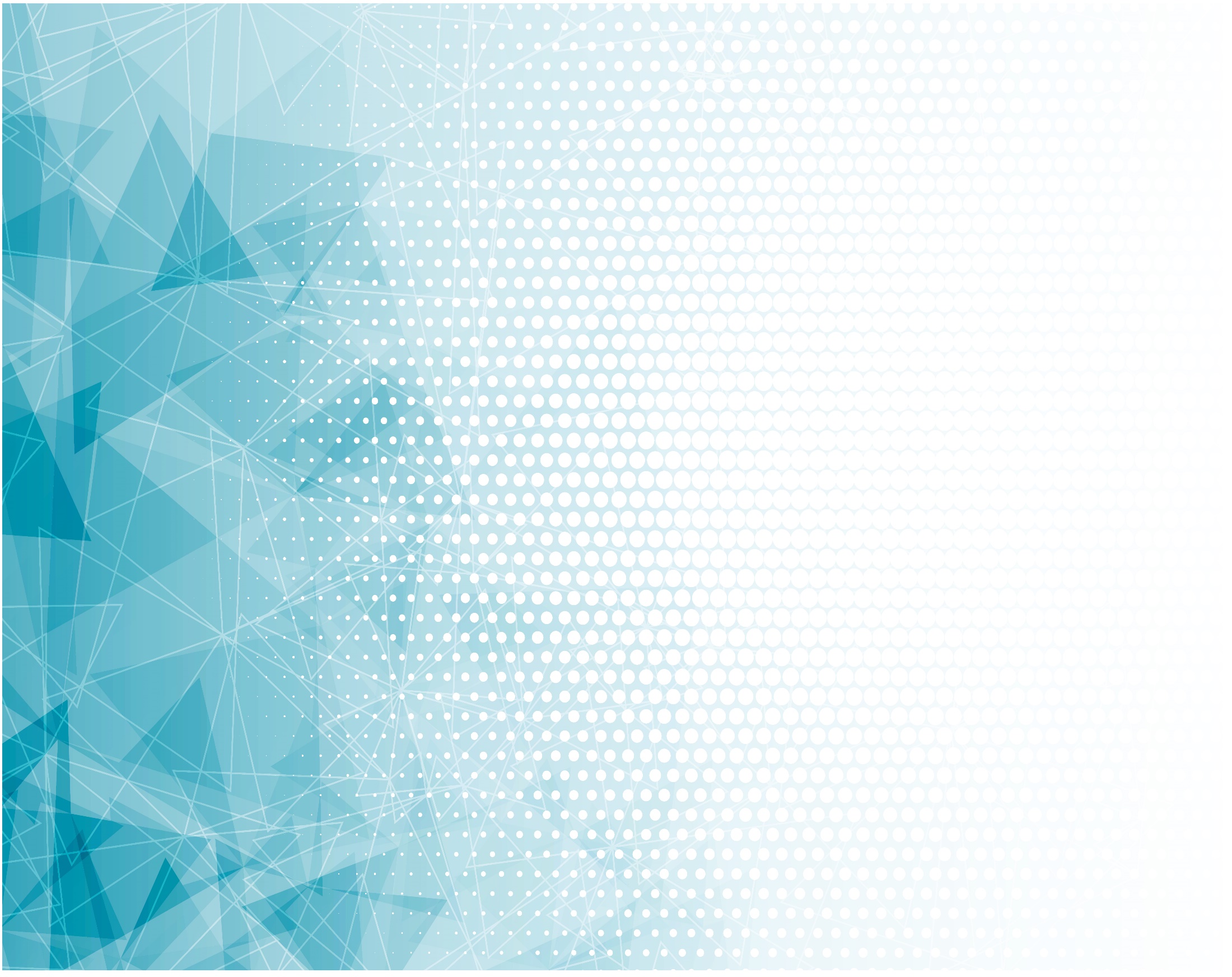 Припев:

Воспевают Бога
Верные сердца
Всех, омытых 
Кровию Христа.